Kvalitātes uzturēšanas programma Revīzijas iestādē
Nata Lasmane, Revīzijas iestādes vadītāja
By PresenterMedia.com
Prezentācijas mērķis
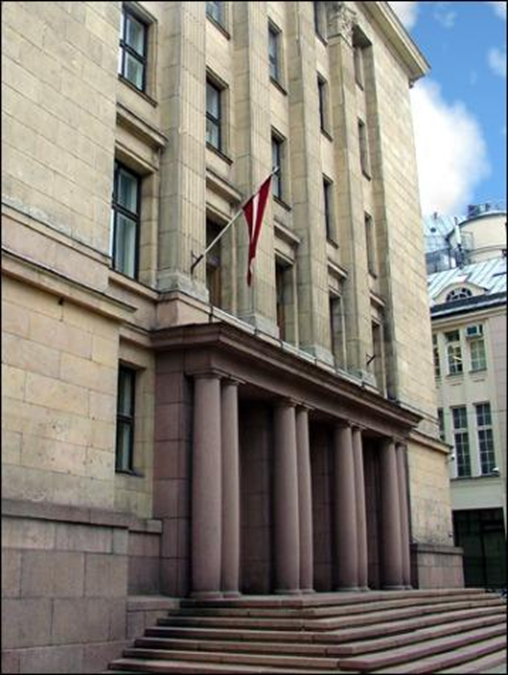 Iepazīstināt ar Revīzijas iestādes pieredzi iekšējās kvalitātes kontroles uzturēšanā
Kvalitātes uzturēšanas 3 soļi
A second line of text may go here.
Ikdienas līmenī:
4 acu princips
Standarta kontroles lapas
Metodiskie materiāli
Vadības uzraudzība
Pašnovērtējuma kontroles lapas
Kvalitātes kontrolieris
Vadības uzraudzība.
Periodiskais pašnovērtējums:
Atsevišķs audits
3 cilvēku komanda
Metodikas izvērtējums
Lietu pārbaudes
Auditējamo aptauja
Patērētā darba laika analīze
…
Periodisks ārējais novērtējums (min 1 x 5 gados).
RI kvalitātes pašnovērtējuma kārtība
Standarta formas:
Kvalitātes kontroles/pašnovērtējuma plāns
Revīzijas iestādes darbības visaptverošs pašnovērtējums
Anketa Revīzijas iestādes auditoriem
Revīzijas iestādes darbības kvalitātes kontrole
Kvalitātes kontroles/pašnovērtējuma rezultātu apkopojums
Pašnovērtējuma rezultāti 2012
RI vadītājam izvirzītie mērķi
Auditoru laika patēriņš
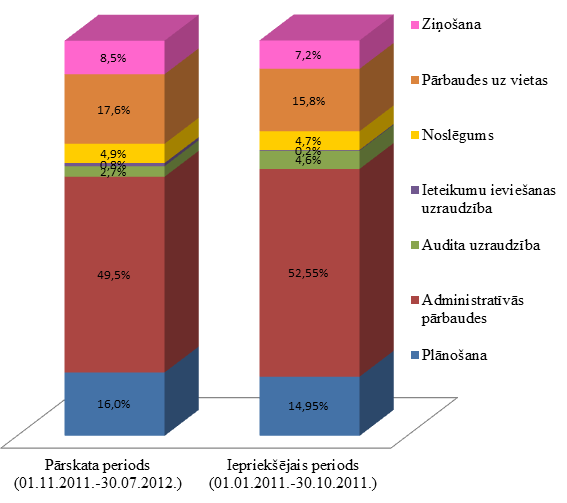 7
Optimālais laika sadalījums sistēmu auditiem
+ papildus 11 darba dienas neplānotiem darbiem/slīmībām utt.
8
Kā jūtas paši darbinieki
9
Paldies, ka noklausījāties!
nata.lasmane@fm.gov.lv
Telef. 67095669